ИЗБИЈАЊЕ ПРВОГ СВЕТСКОГ РАТА И ПРВЕ РАТНЕ ГОДИНЕ
*УЗРОЦИ РАТА И ЊЕГОВ ПОЧЕТАК*
СУПРОСТАВЉАЊЕ ИНТЕРЕСА ВЕЛИКИХ СИЛА

БОРБА ЗА ТЕРИТОРИЈЕ(КОЛОНИЈЕ) ШИРОМ СВЕТА, ЗА ВОЈНУ,ПОЛИТИЧКУ И ЕКОНОМСКУ ПРЕВЛАСТ

МЛАДА НЕМАЧКА ДРЖАВА, НАСТАЛА УЈЕДИЊЕЊЕМ  1871. ГОД. БИЛА МЕЂУ НАЈРАЗВИЈЕНИЈИМ ЕВРОПСКИМ СИЛАМА

КАО НАЈМЛАЂА, КАСНИЛА ЈЕ ЗА БРИТАНИЈОМ, И ФРАНЦУСКОМ У ТРЦИ ЗА КОЛОНИЈЕ

НАГЛО ЈАЧАЊЕ НЕМАЧКЕ ЗАБРИЊАВАЛО ЈЕ ВЕЛИКЕ ЕВРОПСКЕ СИЛЕ, ПРЕ СВЕГА БРИТАНИЈУ И ФРАНЦУСКУ
КАО РЕЗУЛТАТ ТОГА, СТВОРЕНА СУ ДВА ВЕЛИКА САВЕЗА: АНТАНТА И САВЕЗ ЦЕНТРАЛНИХ СИЛА(ТРОЈНИ САВЕЗ)

ПОЧЕТКОМ 20. ВЕКА МАЊИ НИСУ БИЛИ ДОВОЉНИ ЗА ПОЧЕТАК РАТА

ГЛАВНИ ПОВОД ЗА ИЗБИЈАЊЕ ПРВОГ СВЕТСКОГ РАТА ЈЕ АТЕНТАТ ГАВРИЛА ПРИНЦИПА НА АУСТРО-УГАРСКОГ ПРЕСТОЛОНАСЛЕДНИКА ФРАНЦА ФЕРДИНАНДА 28. ЈУНА 1914. ГОД. У САРАЈЕВУ

АУСТРО-УГАРСКА ШАЉЕ УЛТИМАТУМ СРБИЈИ СА КОЈИМ СЕ ОНА НЕ СЛАЖЕ ПОТПУНО

НЕЗАДОВОЉНА ОДГОВОРОМ СРБИЈЕ НА УЛТИМАТУМ , АУСТРО-УГАРСКА ОБЈАВЉУЈЕ РАТ СРБИЈИ 28.ЈУЛА 1914. 
РУСИЈА СТАЈЕ НА СТРАНУ СРБИЈЕ, ПА НЕМАЧКА ОБЈАВЛЈУЈЕ РАТ РУСИЈИ 
У РАТ УЛАЗЕ ФРАНЦУСКА И ВЕЛИКА БРИТАНИЈА, А ПОСЛЕ ЊИХ И ДРУГЕ ЕВРОПСКЕ И СВЕТСКЕ ДРЖАВЕ,ПА СЕ НАЗИВА И ВЕЛИКИ РАТ
Сарајевски атентат је повод за избијање Првог светског рата 
1914.
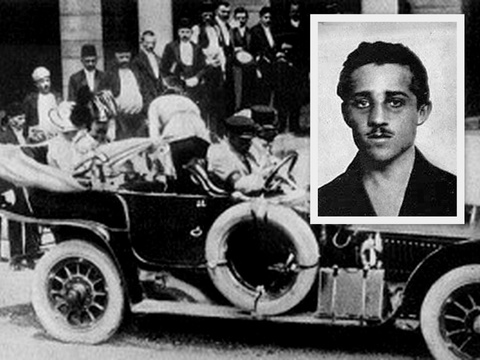 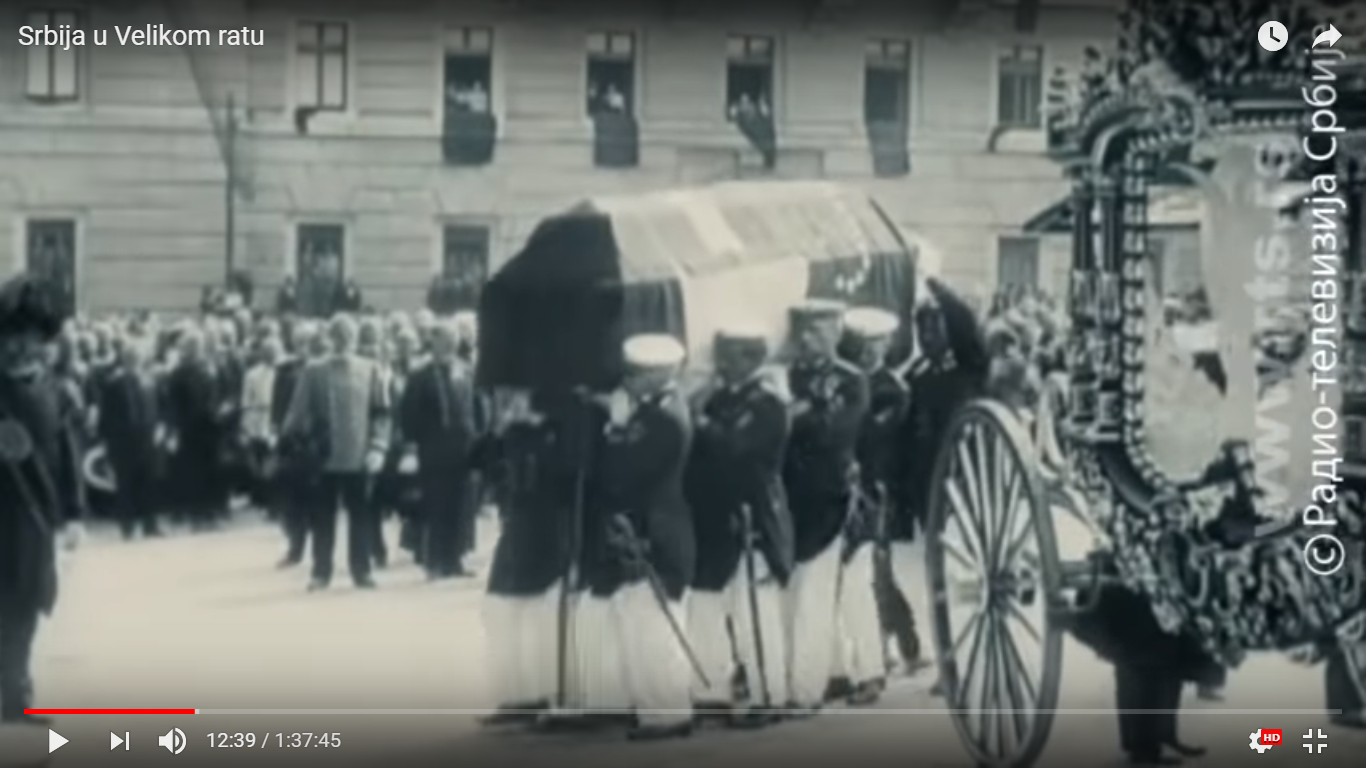 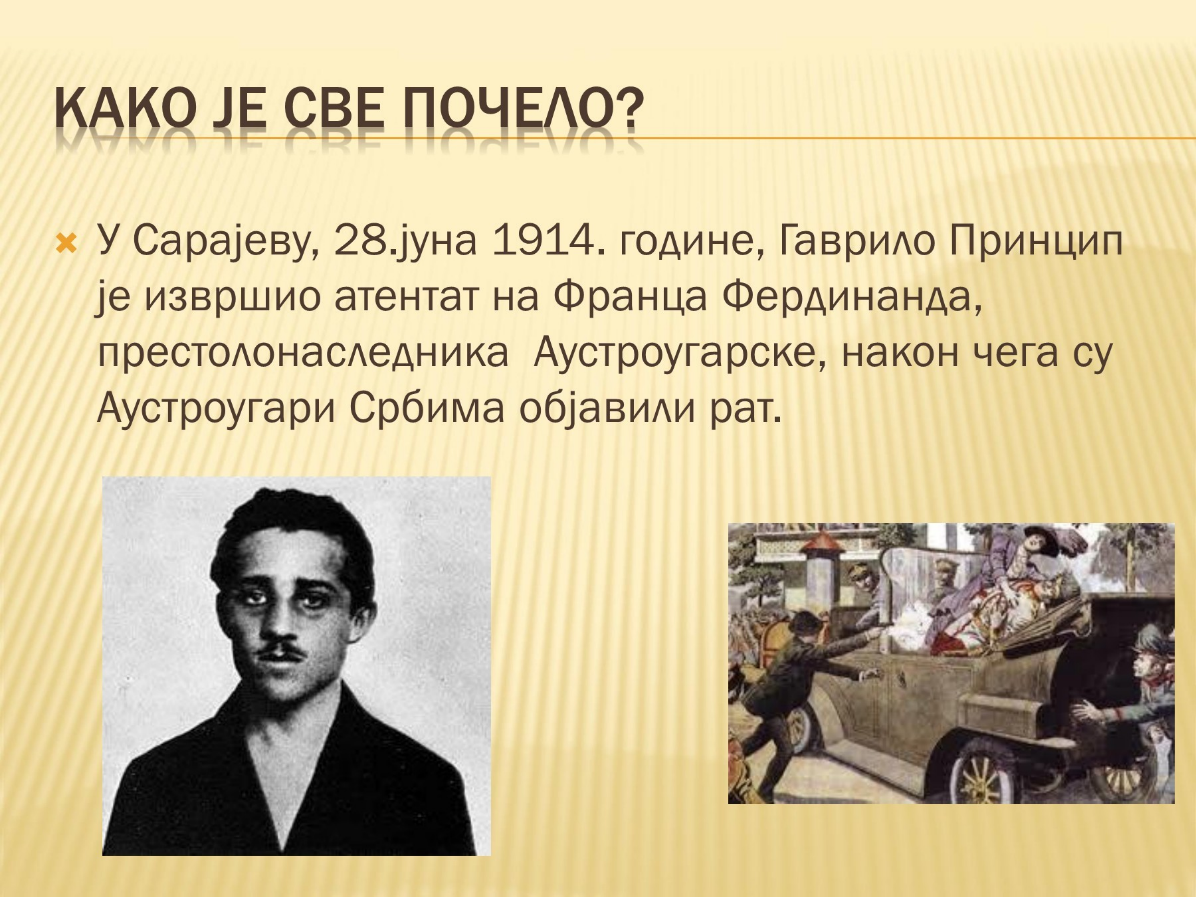 Г
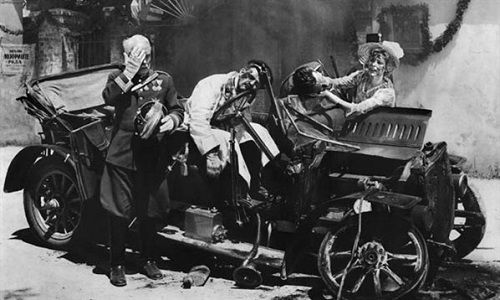 ТОК РАТА 1914. ГОД
РАТ СЕ ВОДИО НА  3  ФРОНТА:ЗАПАДНОМ, ИСТОЧНОМ И БАЛКАНСКОМ 
1) ЗАПАДНИ:НЕМАЧКА РАТУЈЕ ПРОТИВ ФРАНСЦУСКЕ И ЕНГЛЕСКЕ
НЕМАЧКА МУНЈЕВИТО ПРОДИРЕ КРОЗ БЕЛГИЈУ НАПАДА ФРАНЦУСКУ 
БИТКА НА РЕЦИ МАРНИ, ВЕЛИКИ ОБОСТРАНИ ГУБИЦИ,АЛИ ЈЕ НЕМАЧКИПРОДОР ЗАУСТАЉЕН
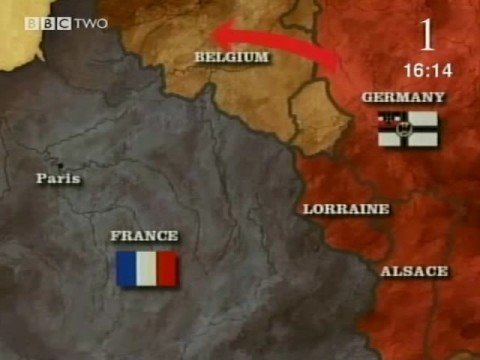 е
2)ИСТОЧНИ ФРОНТ:РУСИЈА ВОДИ РАТОВЕ ПРОТИВ УЈЕДИЊЕНЕ АУСТО-УГАРСКЕ И  НЕМАЧКЕ ВОЈСКЕ
РУСКА ВОЈСКА ПРОДИРЕ НА ТЕРИТОРИЈУ НЕМАЧКЕ ПРИ ЧЕМУ НЕМАЧКА ВРХОВНА КОМАНДА ПРЕБАЦУЈЕ ДЕО ВОЈСКЕ СА ЗАПАДНОГ НА ИСТОЧНИ ФРОНТ КАКО БИ ЗАУСТАВИЛА РУСКИ ПРОДОР, У ЦЕМУ ЈЕ И УСПЕЛА
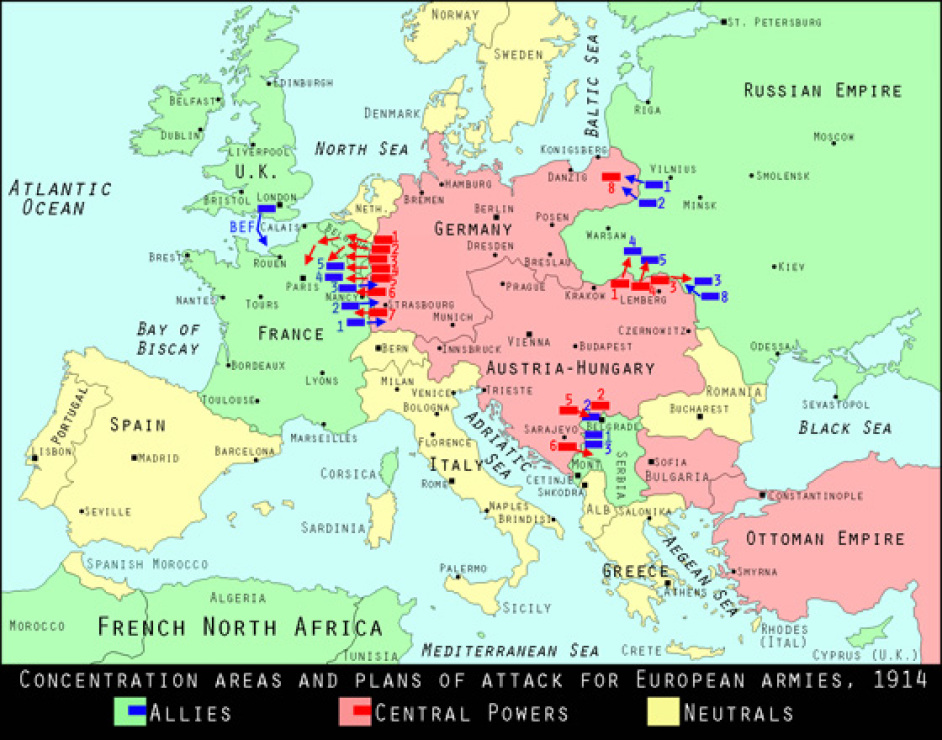 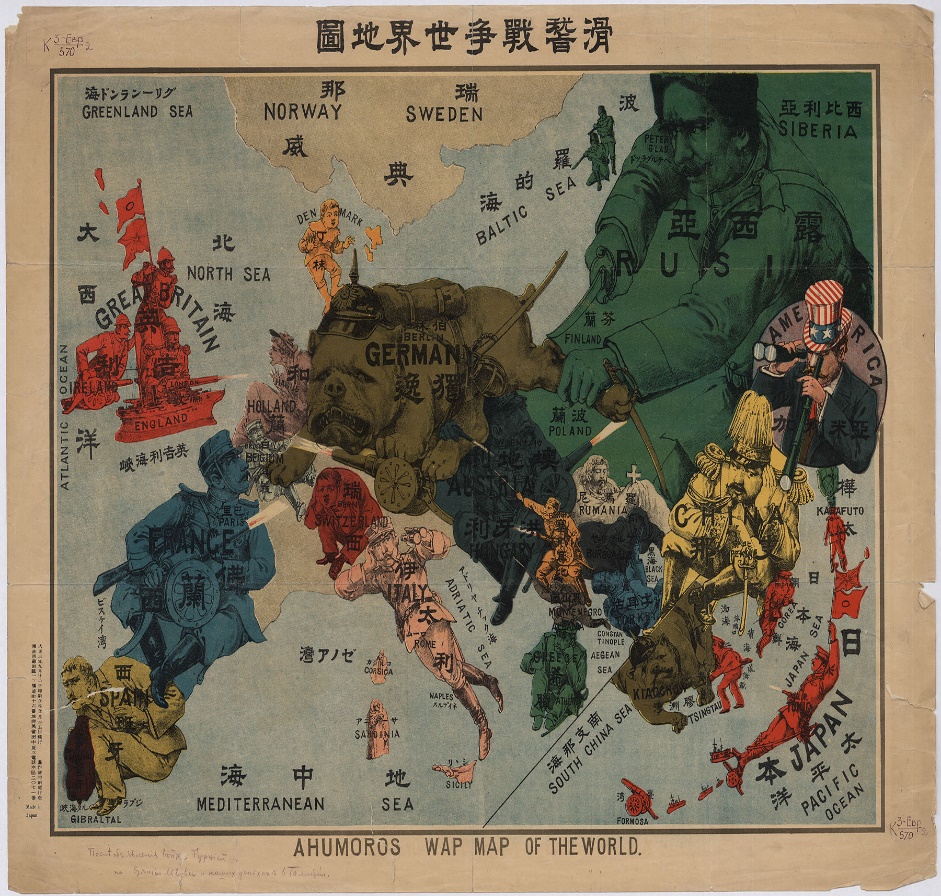 1
3) БАЛКАНСКИ ФРОНТ:СРБИЈА ПРОТИВ АУСТРО-УГРАСКЕ
ДВЕ ЗНАЦАЈНЕ ПОБЕДЕ:НА ЦЕРУ И КОЛУБАРИ
ЦЕРСКА БИТКА:
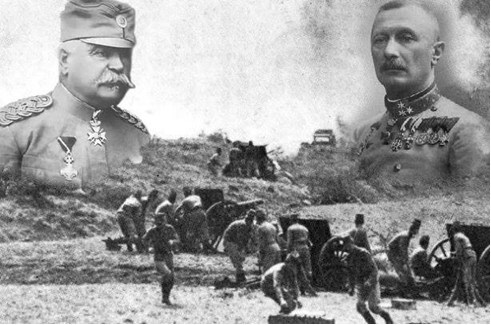 НАСТАВАК РАТА 1915. ГОД.
АПРИЛА 1915. ГОД. ЛОНДОНСКИМ УГОВОРОМ ИТАЛИЈА УЛАЗИ У РАТ НА СТРАНИ АНТАНТЕ-ЗА УЗВРАТ ЈОЈ ЈЕОБЕЋАНО ТЕРИТОРИЈАЛНО ПРОШИРЕЊЕ
1)ЗАПАДНИ ФРОНР 1915. ГОД: ФРАНЦУСКА И БРИТАНСКА ВОЈСКА НЕМАЈУ УСПЕХА , ПА ЗБОГ ТОГА ПОКУШАВАЈУ ДА ТУРСКУ НАТЕРАЈАЈУ НА КАПИТУЛАЦИЈУ
МОРЕМ СУ ТРАНЦПОРТОВАЛЕ ВЕЛИКУ АРМИЈУ И ИСКРАЦАЛЕ ЈЕ НА ГАЛИПОЉСКОМ ПОЛУОСТРВУ СА ЦИЊЕМ ДА ЗАУЗМУ ДАРДАНЕЛЕ  АЛИ ДОЖИВЊАВАЈУ ВЕЛИКИ НЕУСПЕХ 

2)ИСТОЧНИ ФРОНТ:РУСКА ВОЈСКА ОСКУДЕВА У НАОРУЖАЊУ МУНИЦИЈИ И ОФИЦИРСКОМКАДРУ
У БИЦИ КОД ГОРОЛИЦА РУСКА ОДБРАНА ЈЕ ПРОБИЈЕНА А ЊЕНА ВОЈСКА  СЕ ПОВЛАЧИ НА ИСТОК
3)БАЛКАНСКИ ФРОНТ: У ЈЕСЕН 1915. ГОД. У РАТ УЛАЗИ БУГАРСКА, НА СТРАНИ ЦЕНТРАЛНИХ СИЛА, УЗ ОБЕЋАНЈЕ ТЕРИТОРИЈАЛНИХ ПРОСИРЕЊА НА РАЧУН СРБИЈЕ
НАПАДНУТА СА ТРИ СТРАНЕ СРПСКА ВОЈСКА СЕ ПОВЛАЧИ ПРЕКО АЛБАНИЈЕ
1916. – НАЈТЕЖА РАТНА ГОДИНА
1)ЗАПАДНИ ФРОНТ: НЕМАЧКА ВОЈСКА НАПАДА ФРАНЦУСКИ ГРАД ВЕРДЕН ,ГДЕ ЈЕ НАСТРАДАЛО ОКО МИЛИОН ВОЈНИКА АЛИ СУ ФРАНЦУЗУИ УСПЕЛИ ДА ОДБРАНЕ ГРАД
УДРУЖЕНА БРИТАНСКА И ФРАНЦУСКА ВОЈСКА ПРИПРЕМИЛЕ ОФАНЗИВУ НА РЕЦИ СОМИ КАКО БИ ПОМОГЛЕ ОДБРАНУ ВЕРДЕНА

2)ИСТОЧНИ ФРОНТ:ВЕЛИКА ОФАНЗИВА РУСКЕ ВОЈСКЕ ПОД КОМАНДОМ ГЕНЕРАЛА БРУСИЛОВА ДОВЕЛА ЈЕ АУСТРО-УГАРСКУ ПРЕД ПОРАЗ 
У ЈЕСЕН 1916. ГОД. РУМУНИЈА ЈЕ УШЛА У РАТ НА СТРАНИ АНТАНТЕ
НОВИ НАЧИНИ И СРЕДСТВА ВОЂЕЊА РАТА
РОВОВСКО ВОЂЕЊЕ РАТА
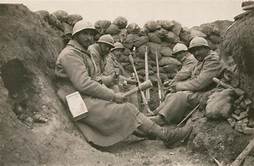 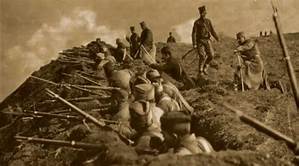 1
БОЈНИ ОТРОВИ
ТЕНКОВИ 
АВИОНИ 
БАЛОНИ И ЦЕПЕЛИНИ
ПОДМОРНИЦЕ
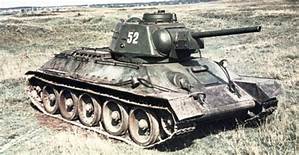 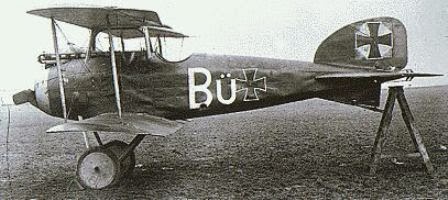 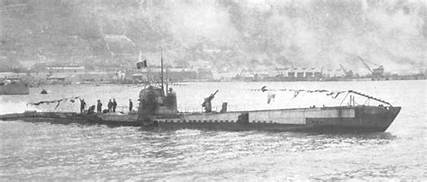 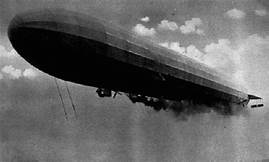 1
РАДИО: ВОЈИН ПИНДОВИЋ
 								          VIII2
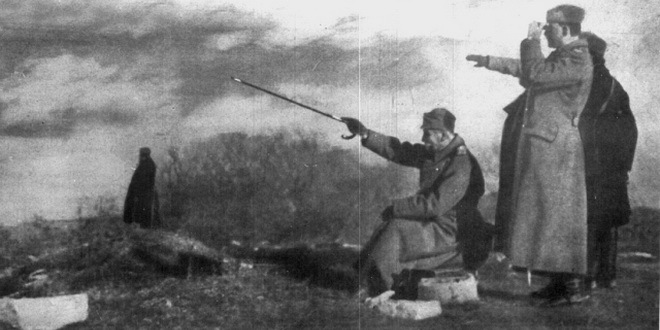 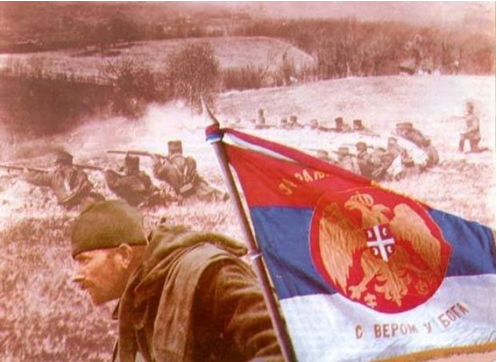